Thứ hai ngày 5 tháng 9 năm 2023
Tin học
CHỦ ĐỀ A. MÁY TÍNH VÀ EM
Bài 2. Gõ bàn phím đúng cách
(2 tiết)
Mục tiêu
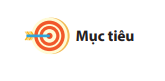 Giải thích được lợi ích của việc gõ bàn phím đúng cách.
Biết vị trí đặt các ngón tay trên hàng phím số và thực hiện được thao tác gõ đúng cách.
Gõ được đúng cách một đoạn văn bản khoảng 50 từ
COPYRIGHT (2023) BẢN QUYỀN THUỘC VỀ GIA SƯ TẬN TÂM PHAN THIẾT (0899010822)
Khởi động
VÒNG QUAY 
MAY MẮN
COPYRIGHT (2023) BẢN QUYỀN THUỘC VỀ GIA SƯ TẬN TÂM PHAN THIẾT (0899010822)
VÒNG QUAY 
MAY MẮN
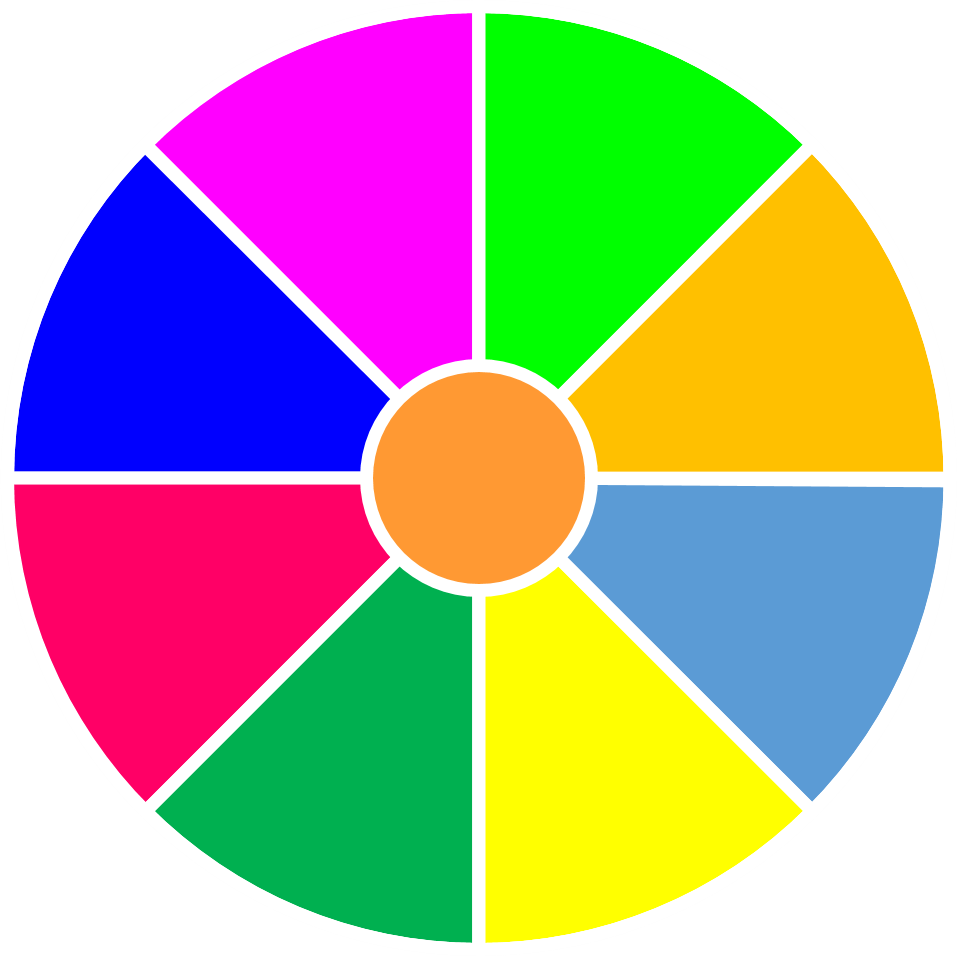 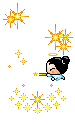 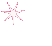 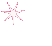 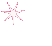 20
30
2
40
1
10
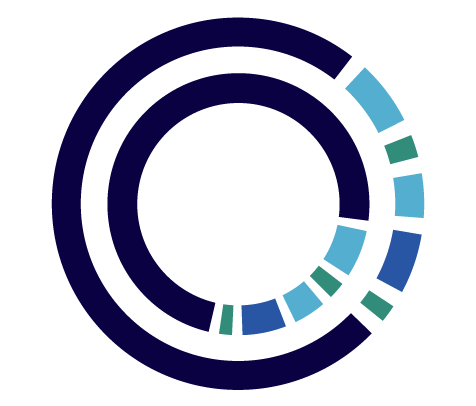 50
80
3
4
60
70
QUAY
COPYRIGHT (2023) BẢN QUYỀN THUỘC VỀ GIA SƯ TẬN TÂM PHAN THIẾT (0899010822)
Câu 1: Khu vực chính của bàn phím có bao nhiêu hàng phím?
A. 3
B. 4
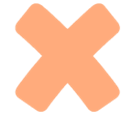 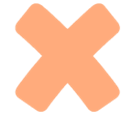 C. 5
D. 6
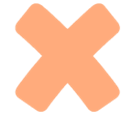 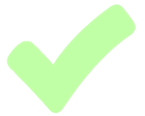 QUAY VỀ
COPYRIGHT (2023) BẢN QUYỀN THUỘC VỀ GIA SƯ TẬN TÂM PHAN THIẾT (0899010822)
Câu 2. Đây là hàng phím nào trên bàn phím?
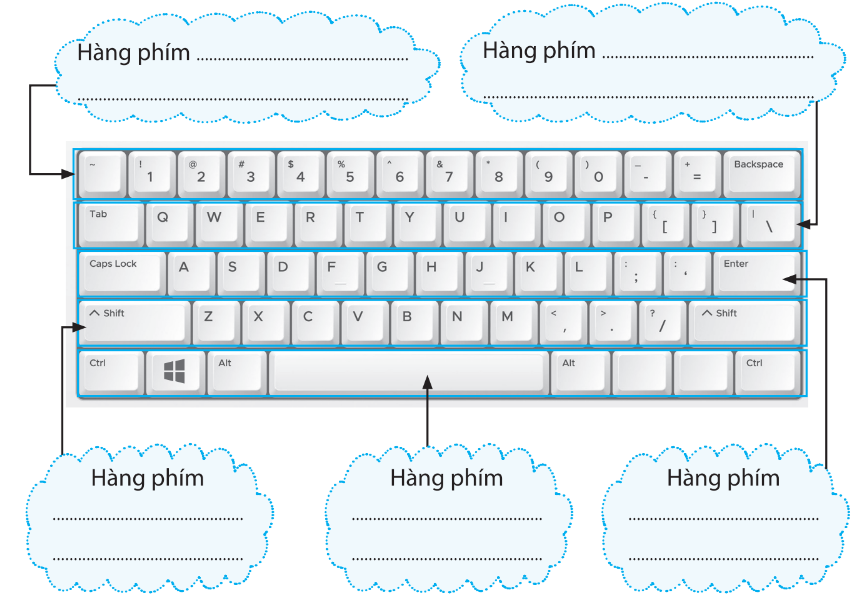 A. Hàng phím trên
B. Hàng phím cơ sở
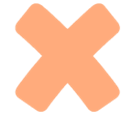 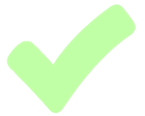 C. Hàng phím dưới
D. Hàng phím số
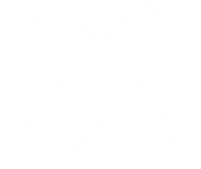 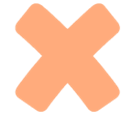 QUAY VỀ
COPYRIGHT (2023) BẢN QUYỀN THUỘC VỀ GIA SƯ TẬN TÂM PHAN THIẾT (0899010822)
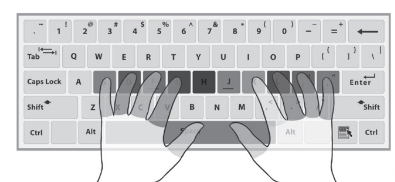 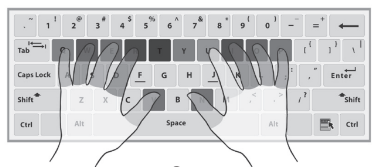 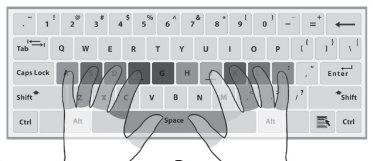 Câu 3. Hình nào mô tả cách đặt tay đúng trên bàn phím khi bắt đầu gõ?
Hình 3
Hình 1
Hình 2
A. Hình 1
B. Hình 2
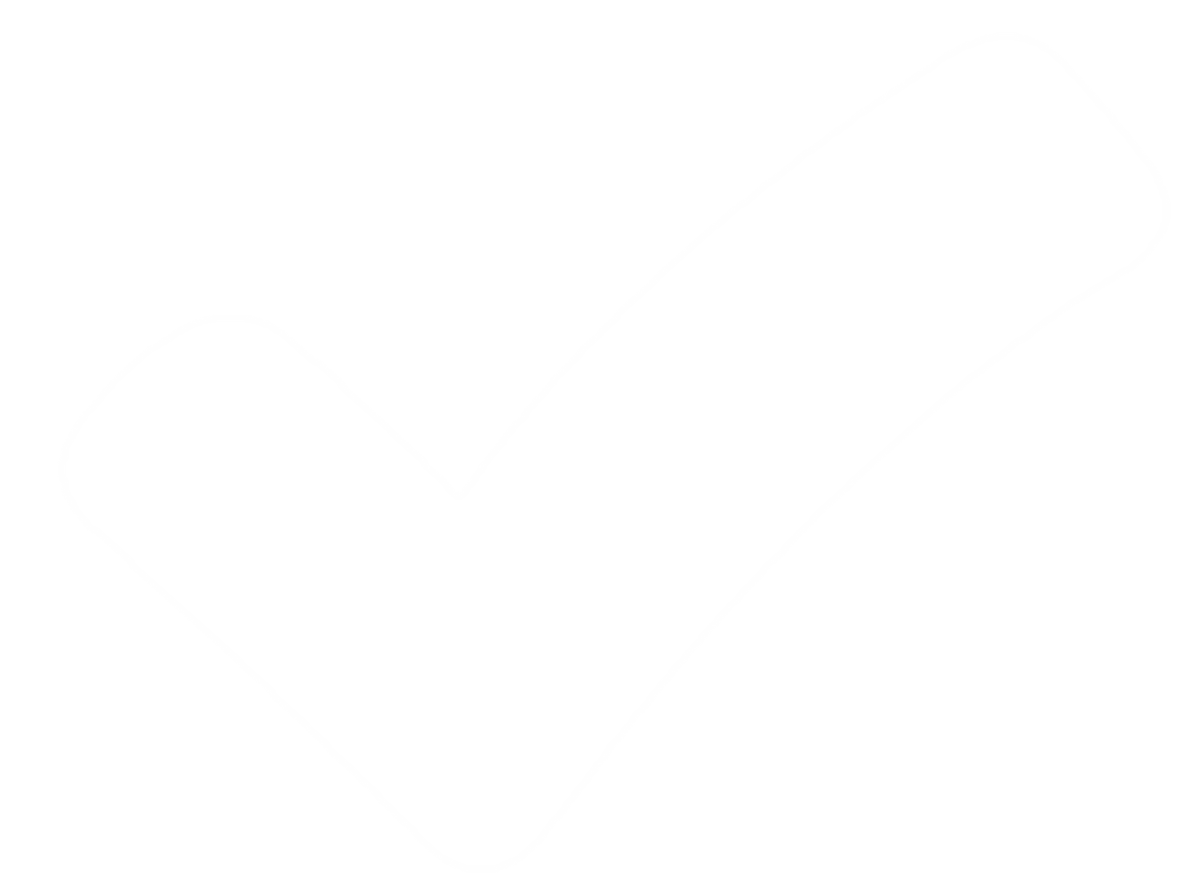 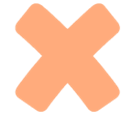 C. Hình 3
D. Hình 1 và 3
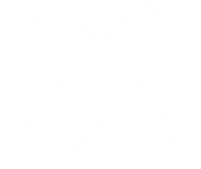 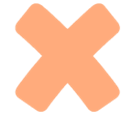 QUAY VỀ
COPYRIGHT (2023) BẢN QUYỀN THUỘC VỀ GIA SƯ TẬN TÂM PHAN THIẾT (0899010822)
Câu 4: Ở lớp 3, em đã biết cách gõ những hàng phím nào?
Hàng phím số
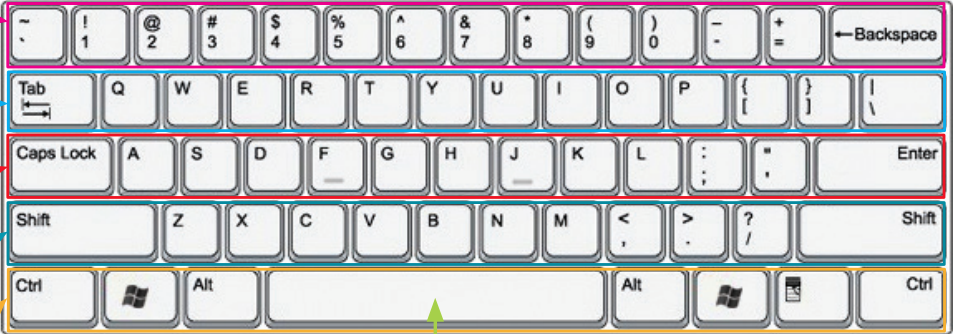 Hàng phím trên
Hàng phím cơ sở
Vậy hàng phím số sẽ gõ như thế nào?
Hàng phím dưới
Hàng phím chứa dấu cách
Phím dấu cách (space)
QUAY VỀ
COPYRIGHT (2023) BẢN QUYỀN THUỘC VỀ GIA SƯ TẬN TÂM PHAN THIẾT (0899010822)
1. Lợi ích của việc gõ bàn phím đúng cách
COPYRIGHT (2023) BẢN QUYỀN THUỘC VỀ GIA SƯ TẬN TÂM PHAN THIẾT (0899010822)
Đọc thông tin SGK/ trang 8.Tìm hiểu lợi ích của việc gõ bàn phím đúng cách.
COPYRIGHT (2023) BẢN QUYỀN THUỘC VỀ GIA SƯ TẬN TÂM PHAN THIẾT (0899010822)
Gõ bàn phím không đúng cách sẽ dẫn đến những điều nào dưới đây?A. Gõ chậm hơn hay gõ sai phím.B. Đau, mỏi ngón tay, cổ tay.C. Hỏng phím, kẹt phím.D. Gõ nhanh và chính xác hơn.E. Phải thường xuyên nhìn bàn phím nên ít tập trung được cho công việc chính.
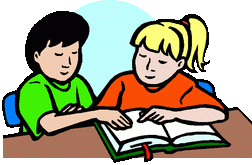 COPYRIGHT (2023) BẢN QUYỀN THUỘC VỀ GIA SƯ TẬN TÂM PHAN THIẾT (0899010822)
Gõ bàn phím đúng cách giúp tăng hiệu quả công việc, tốt cho sức khỏe và tránh gây lỗi, hỏng phím.
COPYRIGHT (2023) BẢN QUYỀN THUỘC VỀ GIA SƯ TẬN TÂM PHAN THIẾT (0899010822)
2. Gõ phím ở hàng phím số
COPYRIGHT (2023) BẢN QUYỀN THUỘC VỀ GIA SƯ TẬN TÂM PHAN THIẾT (0899010822)
Quan sát hình 3 và cho biết các ngón tay nào phụ trách phím nào của hàng phím số.
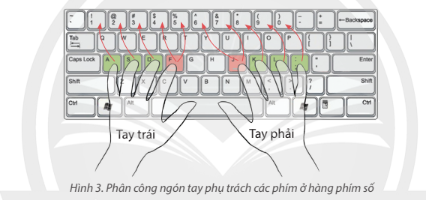 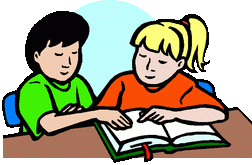 COPYRIGHT (2023) BẢN QUYỀN THUỘC VỀ GIA SƯ TẬN TÂM PHAN THIẾT (0899010822)
Ngón tay phụ trách phím nào thì gõ phím đó. Vươn ngón tay để gõ phím số, sau đó đưa ngón tay về phím xuất phát trên hàng phím cơ sở.
COPYRIGHT (2023) BẢN QUYỀN THUỘC VỀ GIA SƯ TẬN TÂM PHAN THIẾT (0899010822)
Bài 1. Những điều nào dưới đây đúng về luyện tập gõ phím đúng cách?
Ban đầu thường gõ chậm, gõ nhầm phím, nhưng kiên trì luyện tập sẽ gõ nhanh, chính xác và không cần nhìn bàn phím.
Cần rèn luyện thói quen không nhìn vào bàn phím khi gõ.
Nên nhìn bàn phím để gõ nhanh, chính xác hơn.
 Không cần nhìn bàn phím khi gõ giúp em có thể tập trung quan sát màn hình để giải quyết công việc chính.
COPYRIGHT (2023) BẢN QUYỀN THUỘC VỀ GIA SƯ TẬN TÂM PHAN THIẾT (0899010822)
Bài 2. Hãy ghép mỗi ngón tay phụ trách với các phím số tương ứng Hình 4.
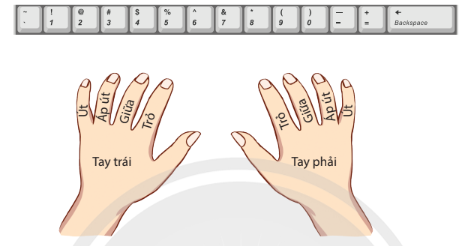 COPYRIGHT (2023) BẢN QUYỀN THUỘC VỀ GIA SƯ TẬN TÂM PHAN THIẾT (0899010822)
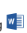 Nháy đúp chuột vào biểu tượng          trên màn hình để khởi động và thực hiện yêu cầu:
Gõ nội dung:
5 điều Bác Hồ dạy
Điều 1. Yêu Tổ quốc, yêu đồng bào
Điều 2. Học tập tốt, lao động tốt
Điều 3. Đoàn kết tốt, kỉ luật tốt
Điều 4. Giữ gìn vệ sinh thật tốt
Điều 5. Khiêm tốn, thật thà, dũng cảm.
b) Thoát khỏi phần mềm, chọn nút lệnh
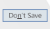 COPYRIGHT (2023) BẢN QUYỀN THUỘC VỀ GIA SƯ TẬN TÂM PHAN THIẾT (0899010822)
Hãy cùng bạn thực hiện các công việc sau:
Khởi động phần mềm Word
Thay phiên nhau gõ:
Một năm có 12 tháng. Các tháng 1, 3, 5, 7, 8, 10, 12 có 31 ngày. Các tháng 4, 6, 11 có 30 ngày, tháng 2 có 28 ngày. Riêng năm nhuận, tháng 2 có 29 ngày. Như vậy, một năm có 365 ngày, năm nhuận có 366 ngày.
c)Thoát khỏi phần mềm Word
COPYRIGHT (2023) BẢN QUYỀN THUỘC VỀ GIA SƯ TẬN TÂM PHAN THIẾT (0899010822)